OpenAIRE2020
2015 – 2018
Előzmények
ERC Tudományos Tanács: Guidelines for Open Access (2007)
DRIVER
Open Access Pilot 2008-2013
	Open Access-ről szóló 39. cikkely minden 
	2008. augusztus 20. után aláírt támogatási szerződésre 	vonatkozik
OA rendeletek, irányelvek EU szinten (ROARMAP)
Networkshop 2015
2
OpenAIRE
FP7 – Kutatási infrastruktúra
4,1 millió euró
2009. dec.1.
36 hónap
27 ország, 38 partner
Célok:
Támogatási struktúra kiépítése FP7 kutatási publikációk feltöltéséhez 
Elektronikus infrastruktúra kiépítése 
Kutatási adathalmazok kezelése (adatmodellek, munkafolyamatok, technológiák kutatása)
Networkshop 2015
3
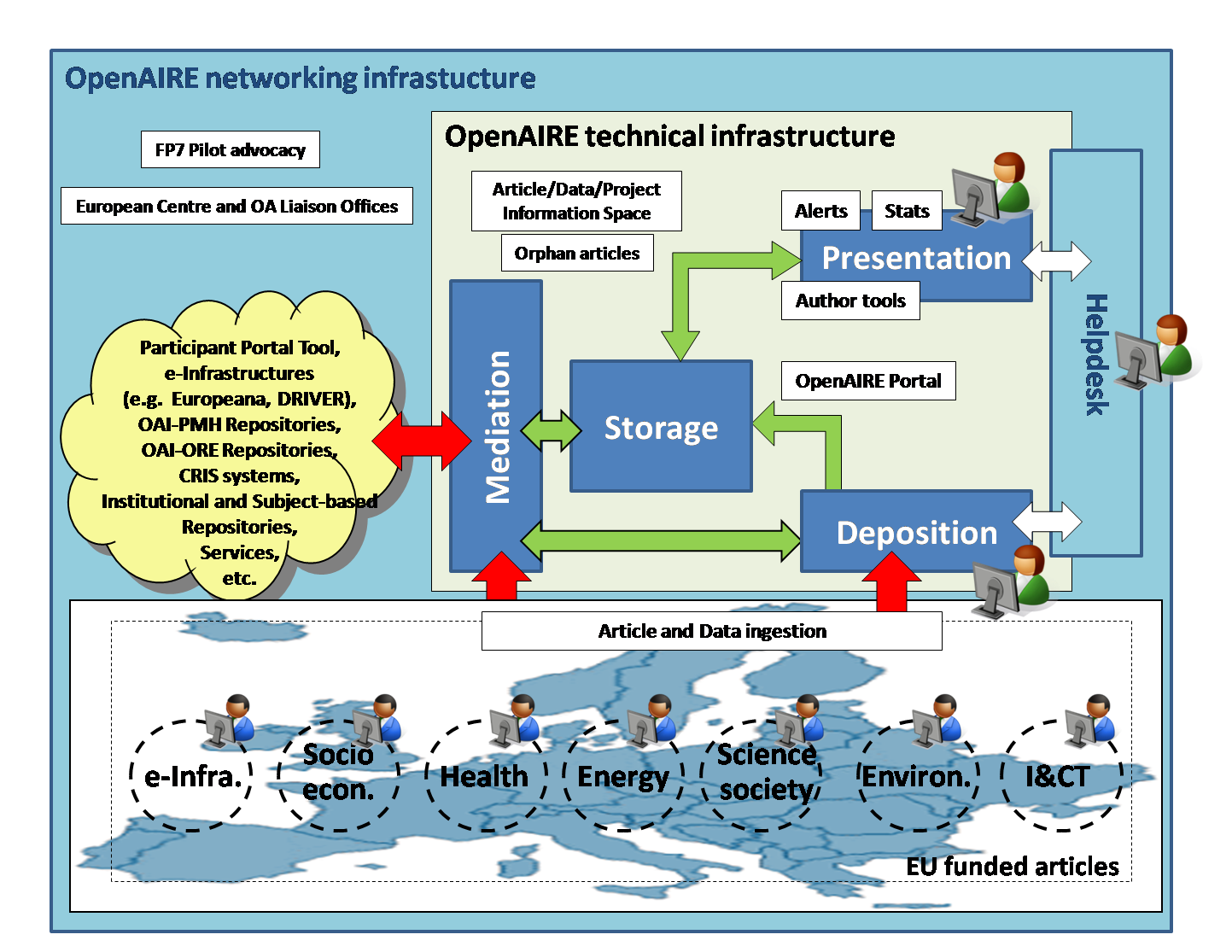 OpenAIREplus
2011 december
36 hónap
33 ország 
Célok: 
1. Infrastruktúra kialakítása nyílt hozzáférésű publikációk 
      és a hozzájuk tartozó adathalmazok összekötésére 
2. Képzések/oktatások szervezése
3. Helpdesk szolgáltatás fejlesztése
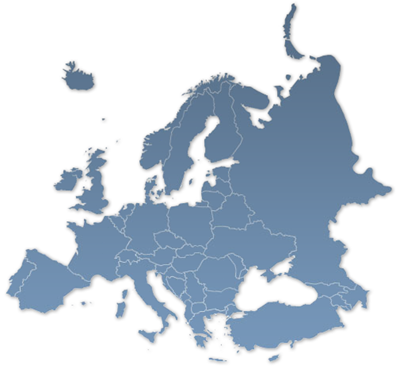 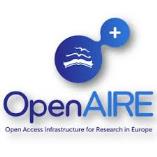 Nyílt adatok
infrastruktúrája
OA publikációk
infrastruktúrája
Networkshop 2015
5
OpenAIRE2020
2015 január 
42 hónap
50 partner
33 Nemzeti open access helpdesk pont
7  Technikai partner
12 Tudományos szervezet
3 Adatközösség
3 Jogi szakértő
Több projektet magában foglaló program
CNR, ARC, UNIBI, ICM, UBONN, CERN, UoA
UGOE, UMINHO, UGENT, CRIStin, eIFL, LIBER, JISC, COUPERIN, SURF, UCL, COAR, CLARA
EBI, Pangea, DANS
UvA, UGOE, ICM
Networkshop 2015
6
Nyílt tudomány infrastruktúrája
Kapcsolódás
H2020
Nemzeti finanszírozók
Támogatás és képzés
Networkshop 2015
7
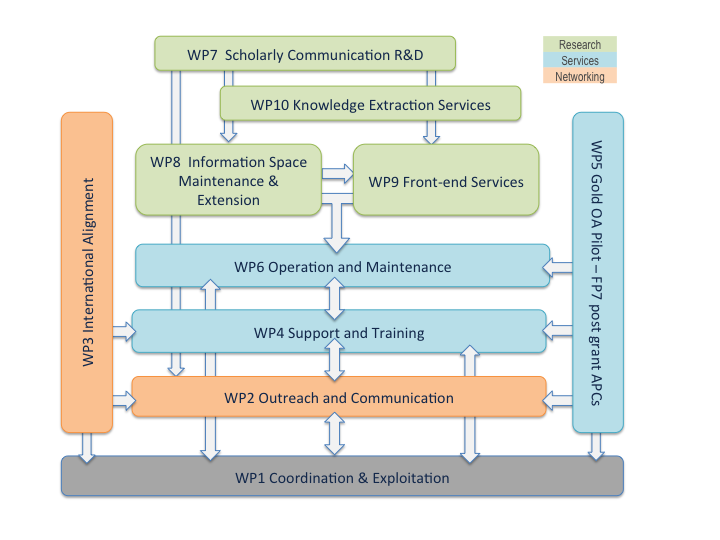 Networkshop 2015
8
OpenAIRE2020 célok
Az interoperabilitás növelése a kutatási források között
A H2020 OA mandátumok támogatása
100% nyílt hozzáférés a tudományos publikáció körében
Research Data Pilot
Gold OA pilot - FP7 pályázat utáni publikálás támogatása
A tudományos kommunikáció új formáinak tesztelése
Nemzetközi  együttműködések megerősítése
Az OpenAIRE program, mint jogi személyiség
Networkshop 2015
9
A repozitóriumi hálózatból kiindulva egy Európa-szintű kutatási információs rendszer kiépítése
Networkshop 2015
10
Publikációk és adatok feltöltése
Értéknövelt publikációk megjelenítése
Együttműködés
Hatás, citáció, statisztikák használata
+++
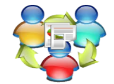 Szolgáltatások 
kutatók, projekt koordinátorok, finanszírozók számára
Keresés és böngészés
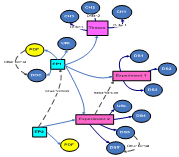 Kapcsolt tartalmak statisztikája
+++
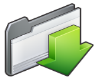 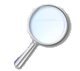 Támogatás
(NOAD)
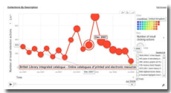 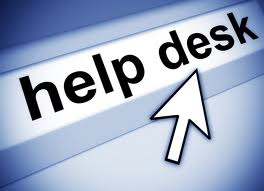 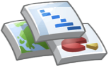 Adathalmazok
Szerzők
Infrastruktúra
koordináció
APIs
Felhasználói irányelvek
Publikációk
Adatszolgáltatók
Projektek
Szervezetek
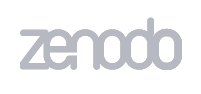 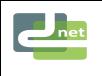 Adat interoperabilitás irányelvei
Metaadat és pdf
Kutatási adatok metaadatai
Infrastruktúra: adatforrások
Intézményil
CRIS
EC  finanszírozás
8,700,000 OA publikáció
460 minősített repozitórium
Nemzeti finanszírozás
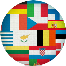 Repozitóriumok
Open Access folyóiratok
Adat repozitóriumok
Adat folyóiratok
CERN/OpenAIRE repozitórium
[Speaker Notes: Publications from OA repositories
Links to any funding information
Links them to data repositories
Integrating national research systems
Produces new knowledge / service
Monitoring for research administrators]
NOAD - National OA Desk
Feladatok
Kapcsolattartás és kommunikáció
Minisztériumok, finanszírozó testületek, intézmények, kutatók
Egyeztetés nemzeti politika és infrastruktúra alapján
Helpdesk feladatok
Útmutatók, GYIK, fordítások
Kutatási adatkezelés támogatása
Nemzeti finanszírozás integrálása
Gold OA pilot támogatása nemzeti szinten
Networkshop 2015
12
Helpdesk feladatok
Networkshop 2015
13
Interoperabilitás - Útmutatók
Útmutató
repozitórium vezetőknek 3.0
Útmutató
Adat-repozitórium vezetőknek
CRIS-CERIF-XML
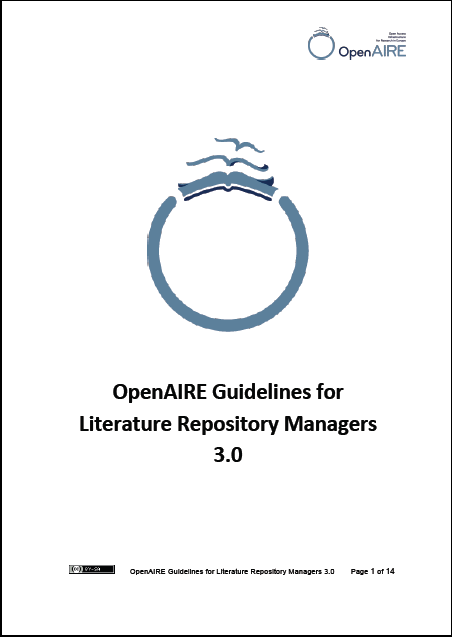 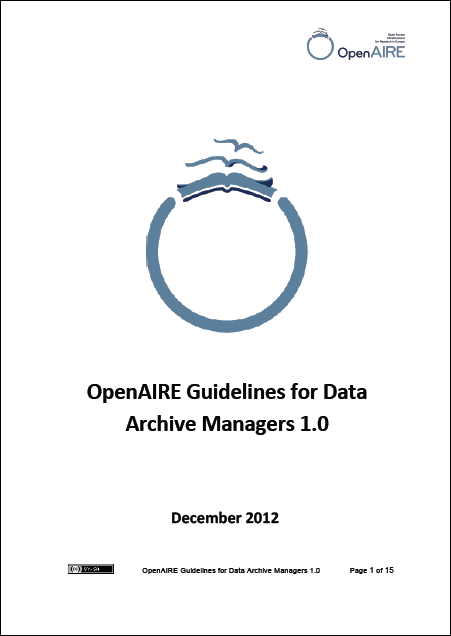 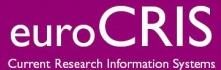 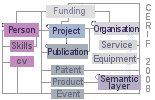 Networkshop 2015
14
Monitoring szolgáltatás
OpenAIRE biztosítja a H2020 publikációk ellenőrzését (publikációk, adatok)
Nemzeti helpdesk-en keresztül más finanszírozókkal való együttműködés
Kutatói közösségek bevonása
Testreszabott követelményrendszer a kutatási eredmények azonosítására
Networkshop 2015
15
H2020 DATA Pilot
Networkshop 2015
16
Kutatási adatkezelés
NOAD feladatok
Tájékoztatás a kutatási adatkezelési tervezésről és politikától
Könyvtárak szerepe
Kutatási adatkezelési terv 
Data Management Plan (DMP)
Adat-repozitóriumok minősítése (DANS)
Jogi védelem kérdése: adatvédelem, titoktartás 
     (2 tanulmány)
Networkshop 2015
17
Zenodo
CERN
Feltöltések, adatkezelési tervekhez való hozzáférés
Software feltöltések és kapcsolatok
Kiadókhoz való kapcsolódás
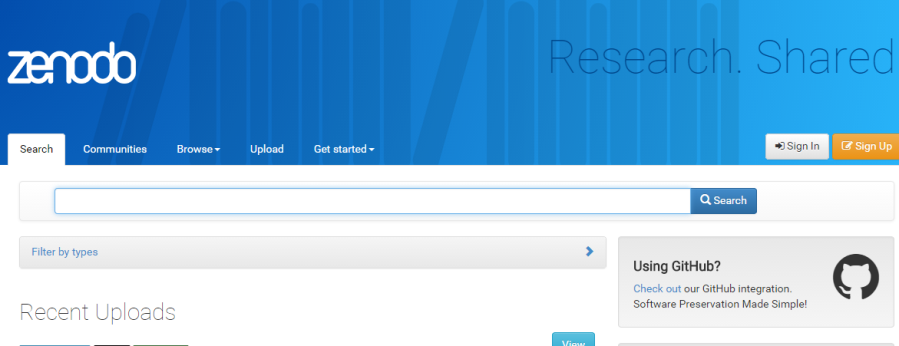 Networkshop 2015
18
FP7 Gold OA Pilot
Networkshop 2015
19
Publikációk utófinanszírozása
LIBER projekt
Lezárult FP7 projektek tudományos eredményeinek nyílt hozzáférésű publikálása OA folyóiratokban
Networkshop 2015
20
Tudományos Kommunikáció
Networkshop 2015
21
Tudománymetria
Cél: túllépni az Impakt Faktoron 
Többoldalú indikátor- elemzés OpenAIRE adatok alapján
A nyílt hozzáférés szociális, társadalmi és gazdasági hatásának vizsgálata
Networkshop 2015
22
Nyílt lektorálás
Nyílt lektorálási rendszerek vizsgálata
Prototípus rendszer kidolgozása
Networkshop 2015
23
Küldetésnyilatkozat
Promote the discoverability and reuse of data-driven research results, across scientific disciplines and thematic domains

 by establishing an open and sustainable
scholarly communication infrastructure

 responsible for the overall management, analysis, manipulation, provision, monitoring and cross-linking

 of all research outcomes
(publications, related datasets, software, services, …)

across all existing, planned and future repositories.
Meglévő és tervezett repozitóriumok menedzselése
Nyílt és fenntartható tudományos kommunikációs infrastruktúra létrehozása
Adatvezérelt kutatások eredményeinek elérhetősége és újrafelhasználása
Kutatási eredmények átfogó kezelése
Networkshop 2015
24
info@openaire.eu
Networkshop 2015
25